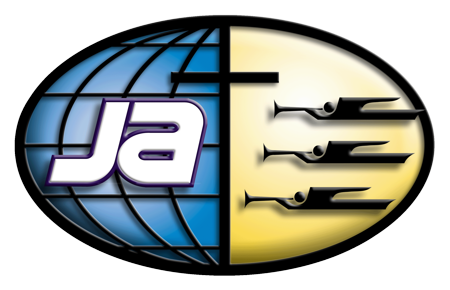 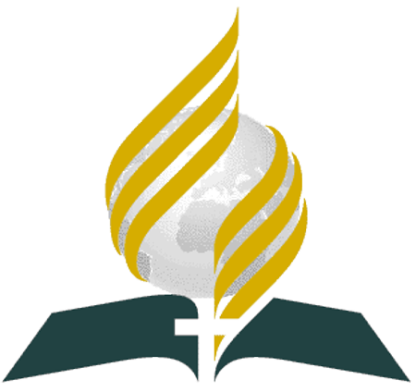 M i n i s t e r i o s   J u v e n i l e s
NUEVO PLAN DE ACCIÓN JA
Por:
 Pr. Edward García R.
Director Ministerios Juveniles MVAC
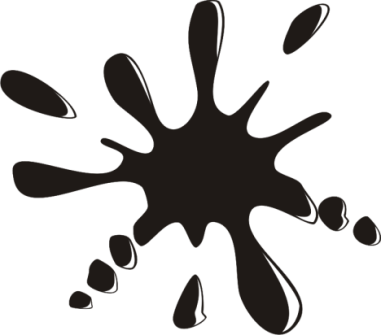 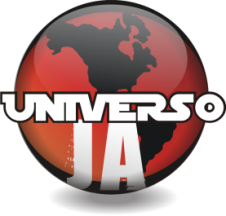 Objetivos y Propósitos
Salvación y Servicio: la salvación de los jóvenes a través de Jesucristo


Preparar y fortalecer a los jóvenes para una vida de servicio con la Iglesia, Dios y a la comunidad.
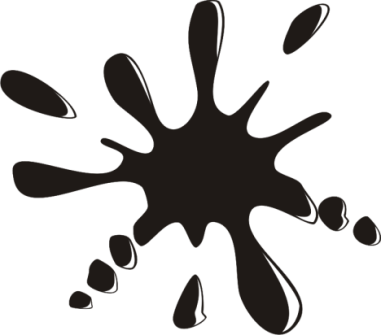 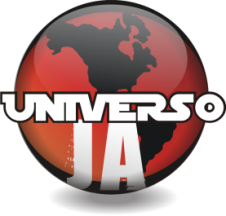 [Speaker Notes: Fortalecer tiene con el cuidado de ellos, dónde están, sino vinieron hoy a la iglesia saber por qué, y mirar cómo podemos ayudarlo como iglesia, reporte inmediatamente a su pasto y anciano,
DIOS: Su devoción]
Funciones y Responsabilidades SJA
Diagnosticar mi sociedad de jóvenes
Tormenta de ideas
Planificar, Calendarizar, Evaluar
Nada de programas de Último minuto
Celebrar mensualmente Concilios JA
Quién lo conforma y preside?
 Lugar De Reuniones?
Velar por la escuela sabática de jóvenes
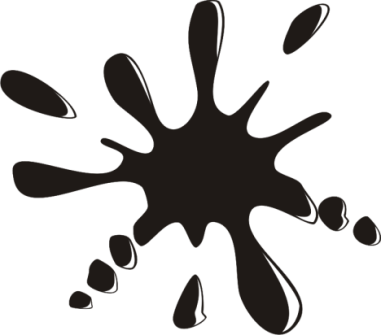 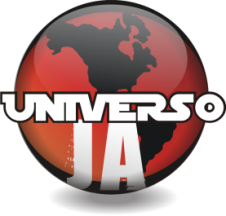 [Speaker Notes: FUNCIONES: Ahora que fui nombrado qué debo hacer? Haga un relanzamiento de su SJA en el marco de una actividad llamativa, que termine con actividad social, juego de pelota, de mesa, ventas de comidas, películas, todo promovido por la SJA.
Concilios JJA: MIA, MP, MS, Maestro de jóvenes en la ES, Director escuela de iglesia, Dir de clubes, Anciano, Pastor.]
Organigrama SJA MVAC
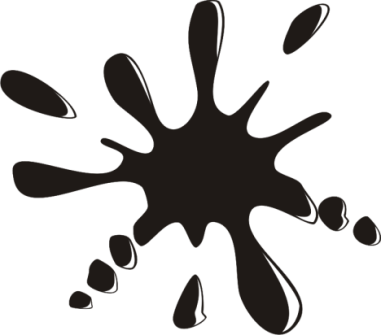 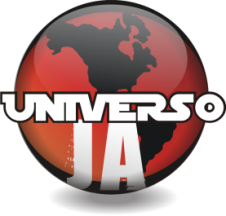 Debe estar Organizada en GPSS
[Speaker Notes: Por supuesto la JUnta]
¿Qué crees que tiene y no tiene tu SJA?
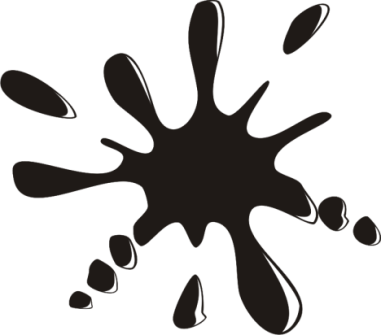 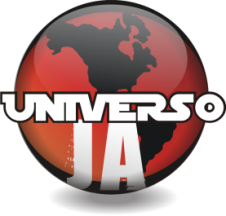 ¿Qué está matando nuestras SDJA?
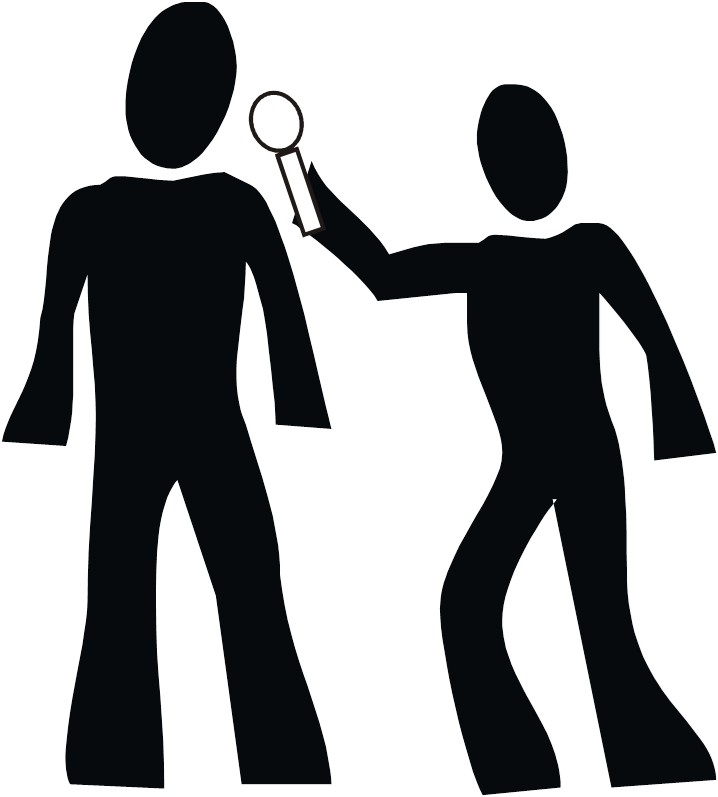 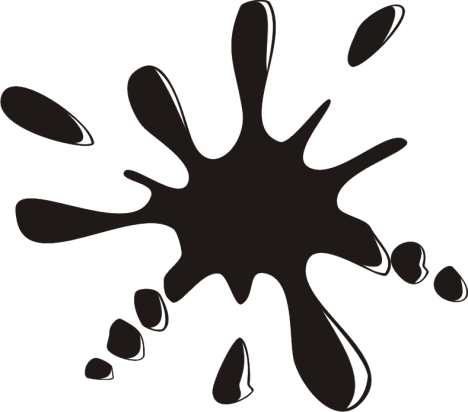 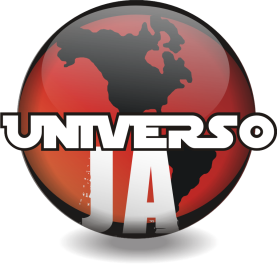 Desunión
Fuerza JA
Preferencias?
DE TRABAJO JUVENIL
Ministerios 
Independientes
Clubes
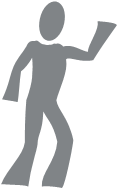 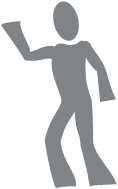 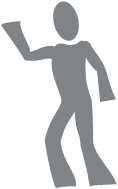 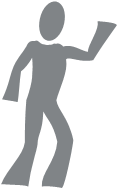 Cultos
Testificación
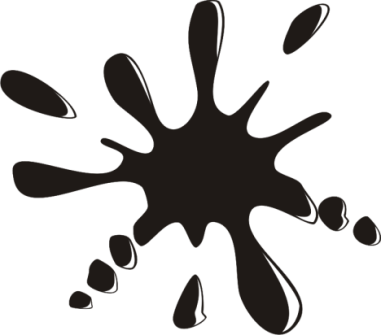 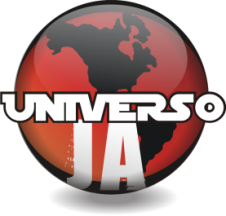 DBEMEOS ADPTAARONS
A CDAA TPIO DE NCESDIAD,
DBEMEOS SULPIR E INNOAVR,
UTLIAZNDO TDOA LA 
TENCOOLGÍA Y CONCIOMINETO
DISOPINBLE
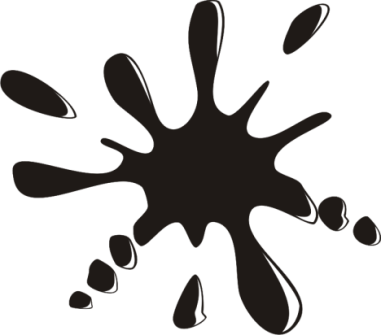 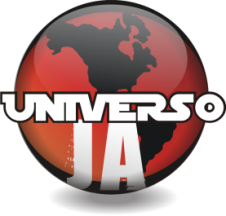 [Speaker Notes: En todas las iglesias no ocurre lo mismo. Pero vamos adelante]
UNIÓN
Fuerza JA
FUERZA!
EN TRABAJO JUVENIL
Ministerios 
Independientes
Clubes
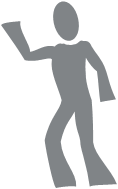 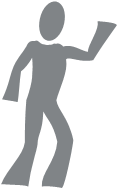 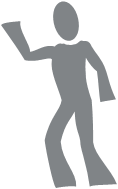 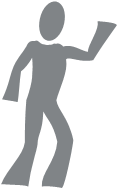 Cultos
Testificación
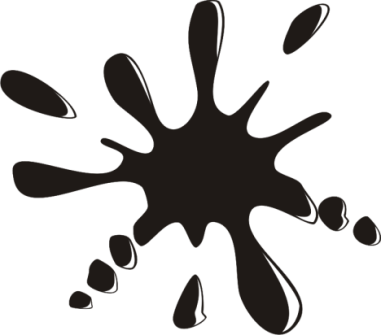 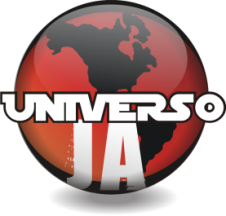 Visión+Acción
[Speaker Notes: TODOS HACIA UNA MISMA DIREIÓN]
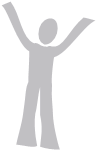 Testificación
Crecimiento Físico-Mental
Adoración
???
MODELO EDUCACIÓN ADVENTISTA INTEGRAL
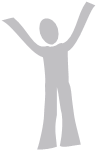 Mente
Mano
Corazón
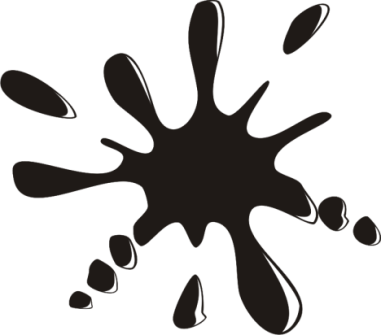 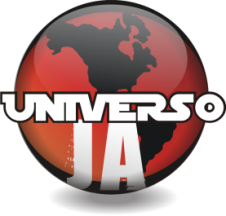 SDJA
JA Integral
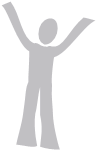 Testificación
Crecimiento Físico-Mental
Adoración
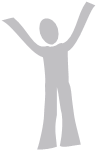 Clubes
Acción JA
Programa Adoración
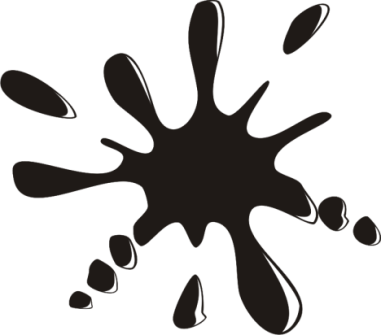 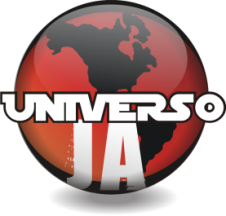 Esquema de SJA
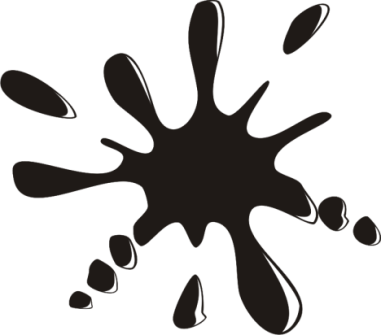 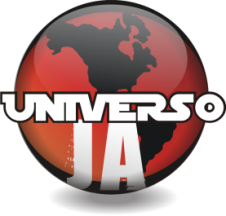 Programa Ideal de SJA MVAC
Piensa GLOBAL,
Actúa LOCAL
Piensa GLOBAL,
Actúa LOCAL
Piensa GLOBAL,
Actúa LOCAL
Piensa GLOBAL,
Actúa LOCAL
Piensa GLOBAL,
Actúa LOCAL  Abel Márquez
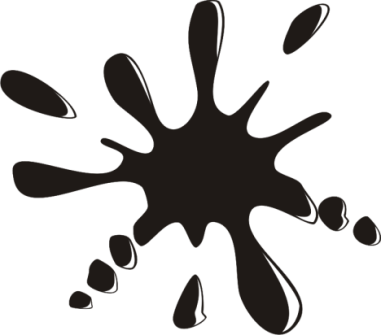 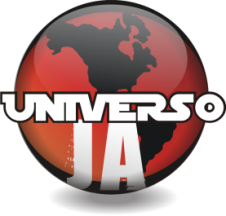 Programa Ideal de SJA MVAC
Lo Primero: Oremos y Cantemos cántico Nuevo-                                    12´
(Involúcrelos en le canto, no regañe)
Bienvenida Creativa-Ideales JA
                                      Una Historia-Drama-Mimos-Títeres                            3´
Talento JA 
                                    (Especial, poema, instrumental, video)                         5´
Momento Textual 
                                     (Enciende tu TLF y enviemos un txt)                              3´ 
Diálogo JA 
                                 (Confraternidad, De corazón a Corazón)                           10´
[Speaker Notes: Saludarnos amenamente a medida que entran
Cantos de gozo, alegría. Ud. debe sonreír, use easy worship.
Hay que invertir buen tiempo en la preparación y eso es justamente lo que nos mata.
Cuadro de honor, puede variar entre semanal o mensual]
Espacio Grupos Pequeños Salvación y Servicio 
                                    (Promover, evaluar, visitar, informe)                        10´
Cuadro de Honor 
               Destaquemos al cumpleañero, recién bautizado, nuevo universitario en la iglesia, graduado)                                                                                     5´
Devoción Matutina                                                                                      7´
Tema Central                                                                                                 35´
Promoción Próxima SJA                                                                               3´
Canto Final y Oración                                                                                   5´
Entrega al anciano de guardia para dirija despedida de Sábado
¿Qué temas?
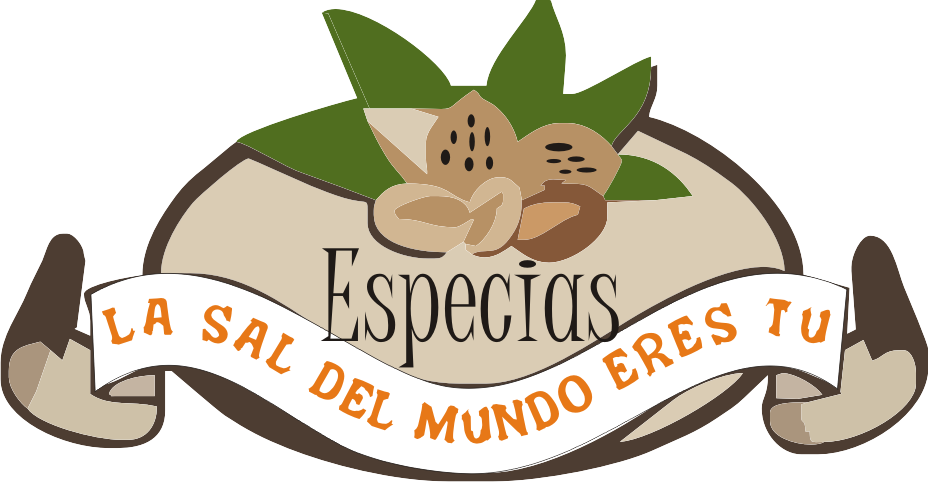 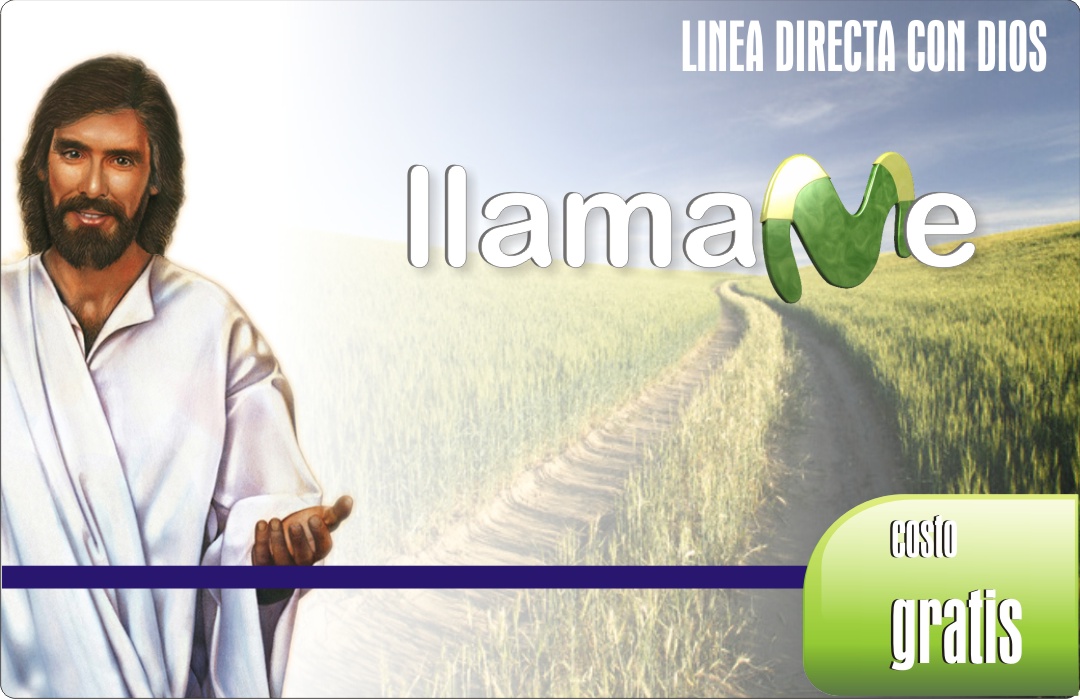 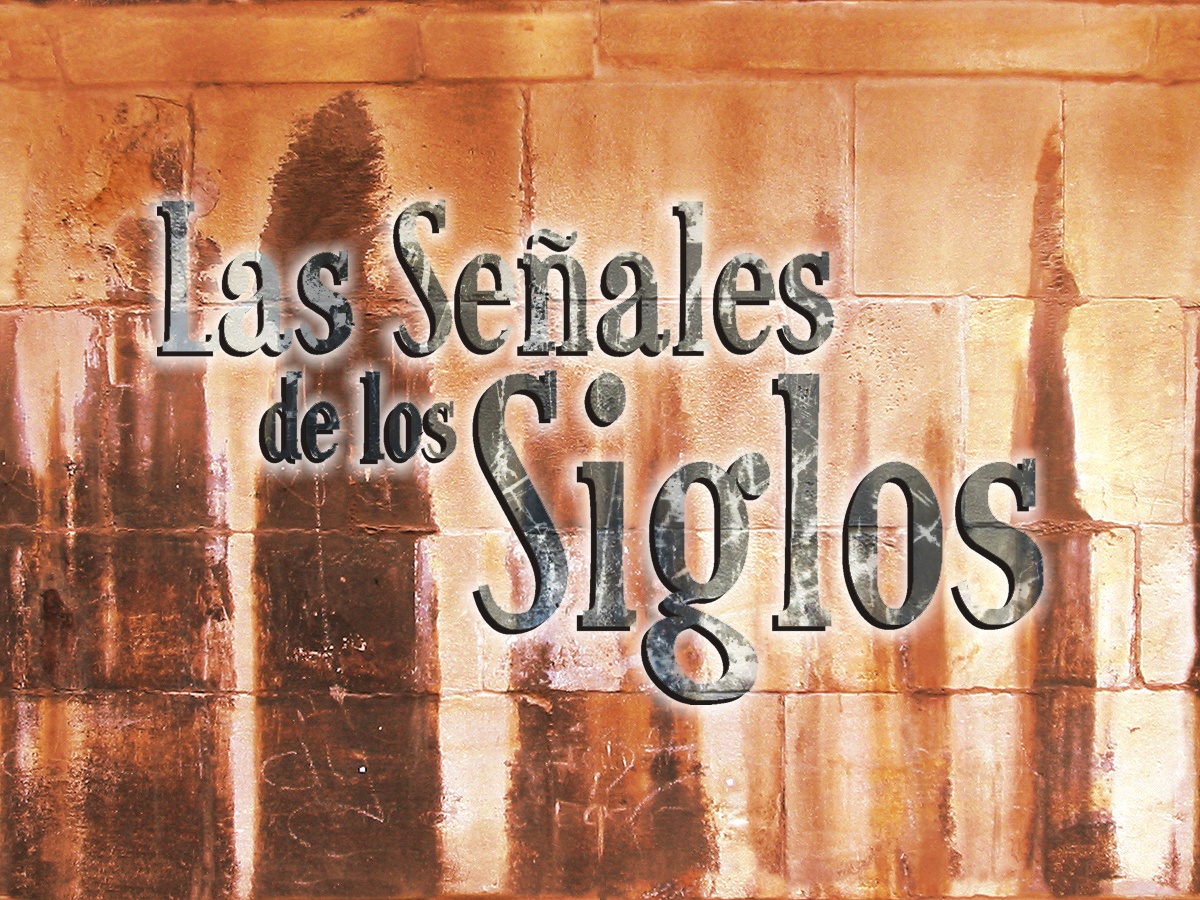 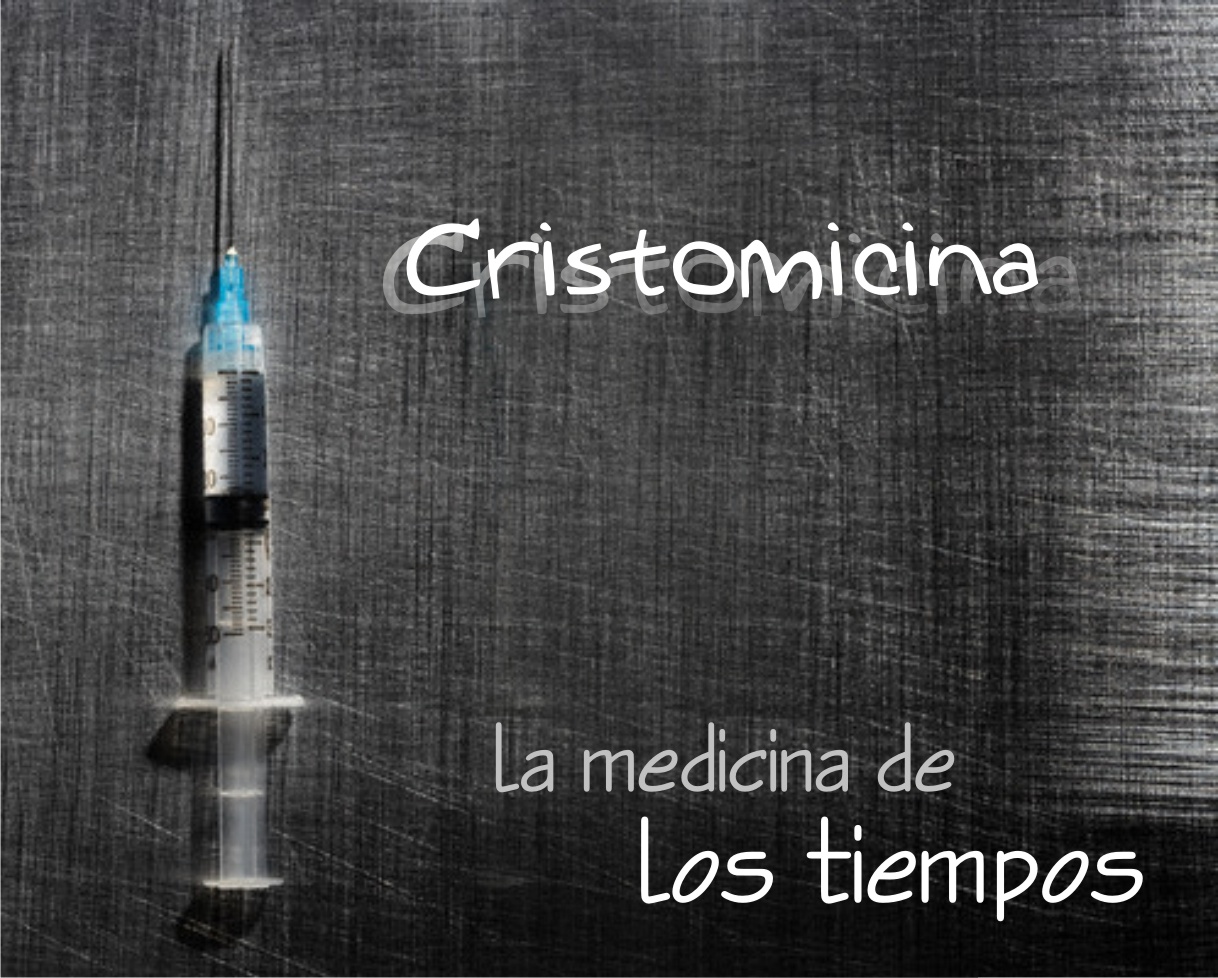 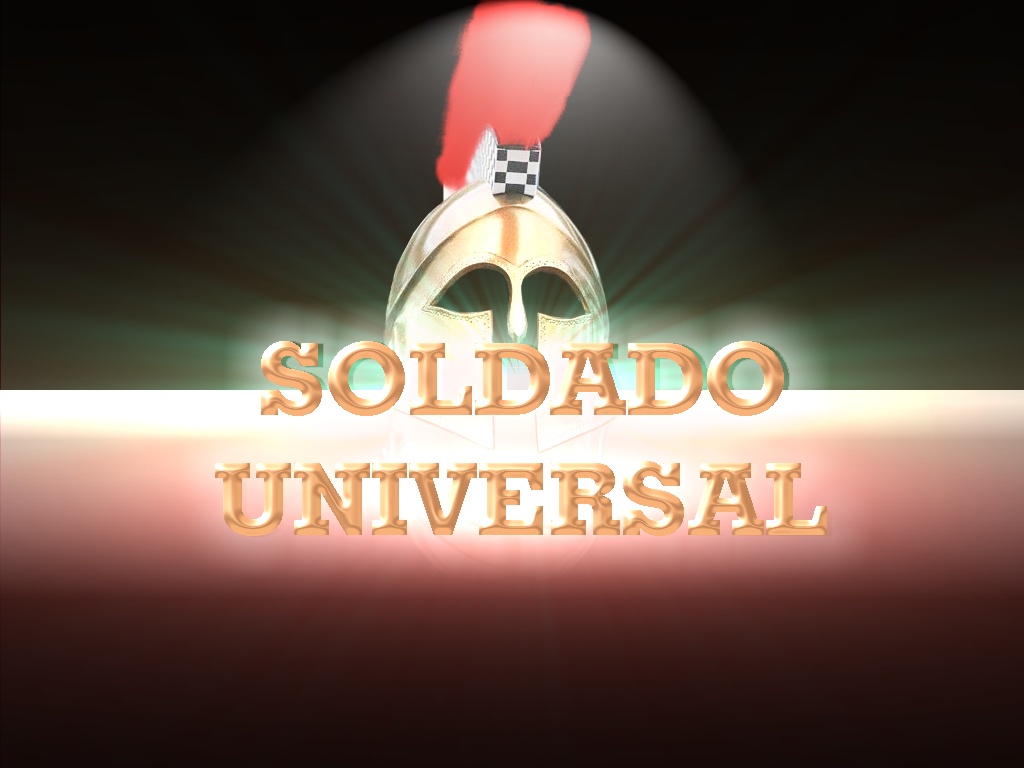 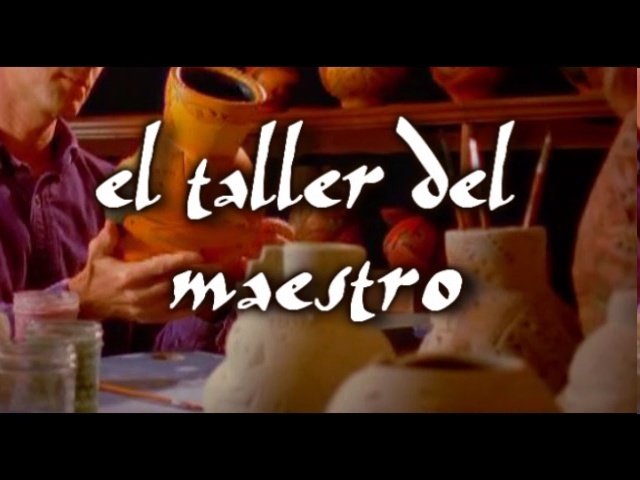 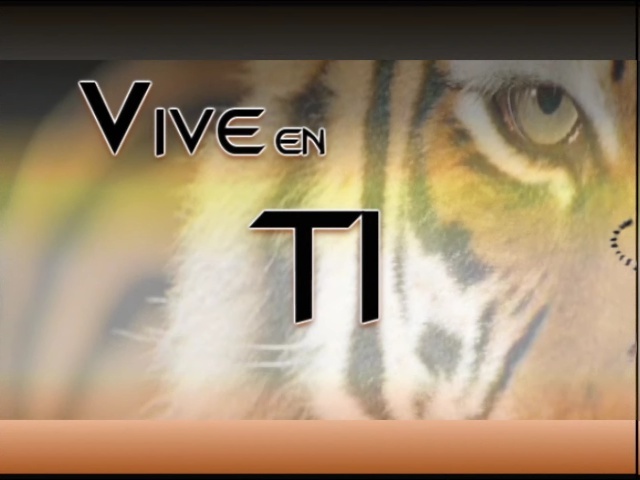 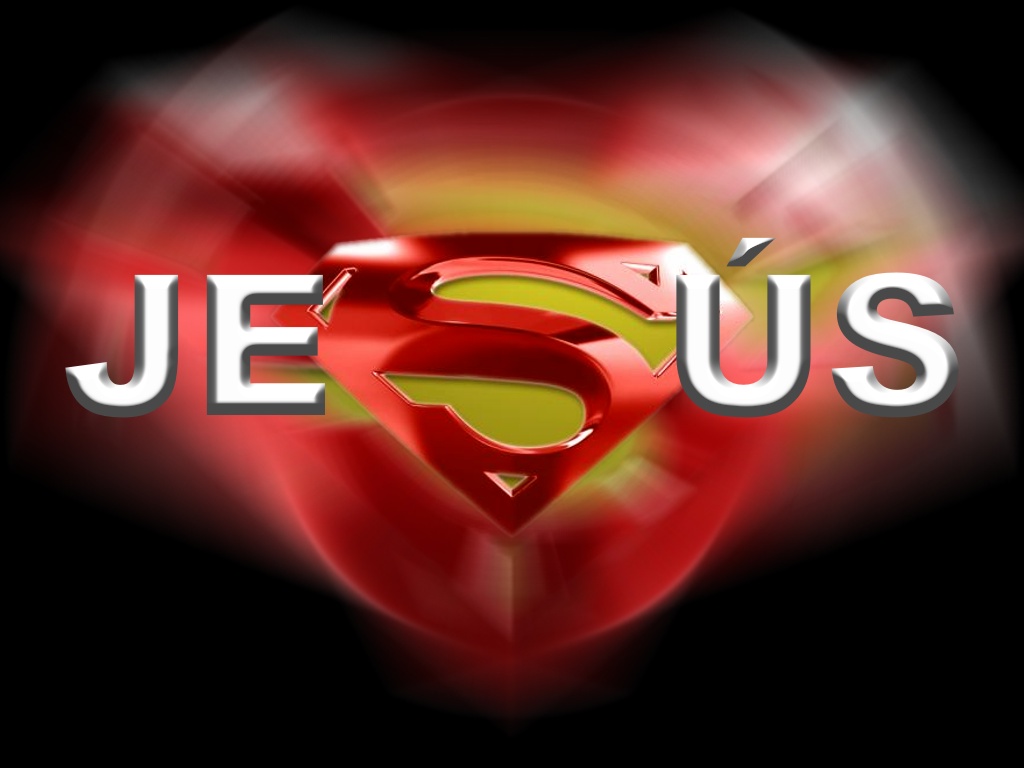 La música e Indumentaria
Sé feliz. ¡Sonríe! No es ilegal que el dirigente sea feliz. Su ánimo contagiará a los demás.
Sé reverente. El hecho de ser animosos no quiere decir que no podemos ser reverentes y respetuosos en la reunión. Ayuda a los jóvenes a prepararse para tener un tiempo de alabanza, edificación y adoración para la gloria de Dios.
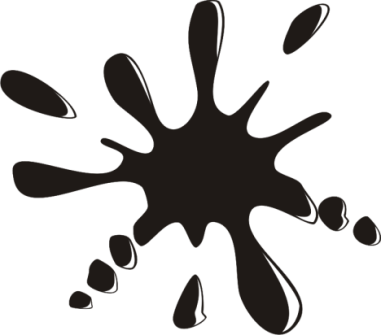 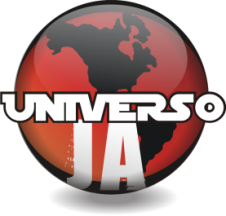 Usted debe estar deseoso de pasarse horas a la semana organizando, planeando, y entrenando.
Viste adecuadamente al subir al frente, recuerda que siempre serás un ejemplo.
Habla con claridad y en voz audible, animado y firme, como si fueras un animador de radio o TV.
Dirige con sensibilidad no seas frío o mecánico, déjate guiar por el Espíritu Santo.
El tiempo es valioso, has tu programa sin interrupciones, que no dure más de 1 hora y 40 minutos.
Vamos a los Sociales
Organizados-Dirigidos
Torneos
Barras JA
Esto atrae, consolida, fomenta unidad, compañerismo, recrea, Equilibrio.
Recaudar fondos.
Orar antes y después.
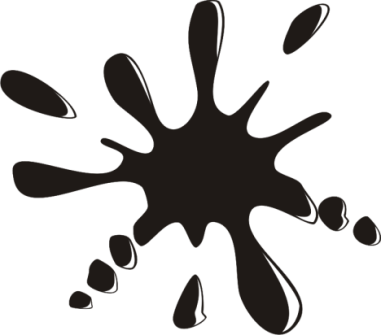 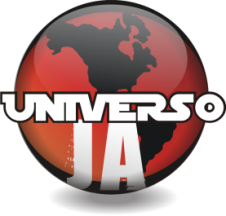 [Speaker Notes: 100 ideas para juegos sociales]
FINALMENTE
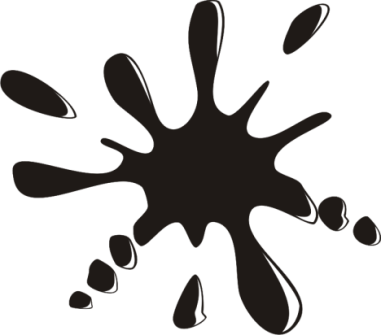 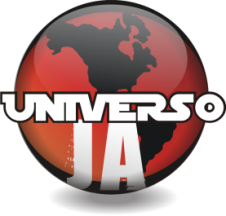 TAMAÑO
No es igual a ÉXITO!
No te desanimes!
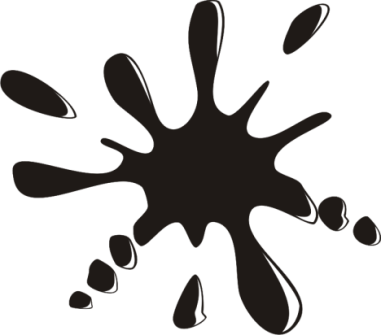 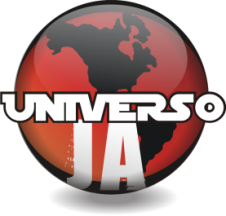 EGW Consejo
“Os digo, hermanos míos, el Señor tiene un cuerpo organizado por medio del cual, Él trabaja!” 
(Evento de los Últimos Días, 53)
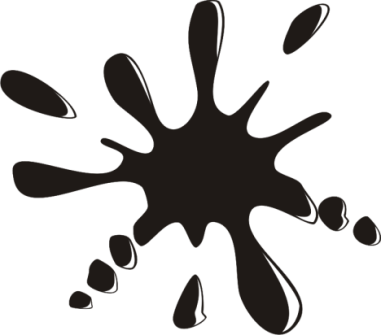 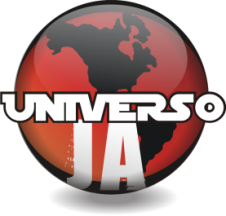 La utilidad del obrero en la causa de Dios no depende tanto de un intelecto brillante, como de la consagración a Cristo y a la tarea que le corresponde efectuar. La influencia de una persona de grandes capacidades e inteligencia superior generalmente se hará sentir, sin duda alguna, en un círculo más amplio, siempre que esas capacidades estén consagradas a Dios (PVGM 268). Sin embargo, Dios puede prescindir de esas capacidades con más facilidad que de un corazón amante, una mente sumisa y manos bien dispuestas. Lo más importante de todo en el servicio de Dios, es que el yo sea puesto de lado y se dé lugar a la acción del Espíritu Santo sobre el corazón (DTG 215).
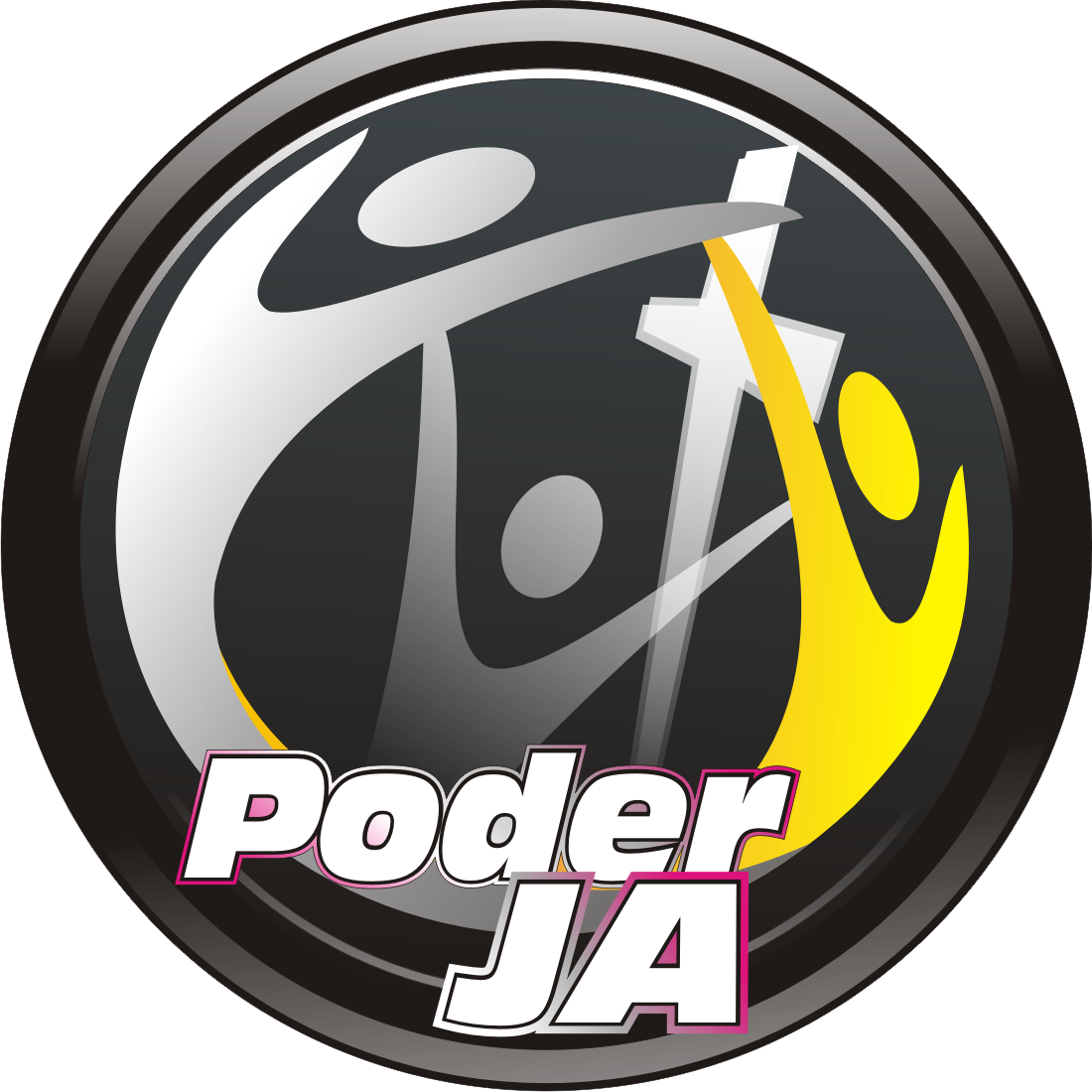